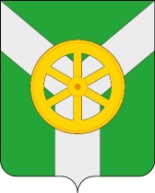 МУНИЦИПАЛЬНОЕ ДОШКОЛЬНОЕ ОБРАЗОВАТЕЛЬНОЕ УЧРЕЖДЕНИЕ
ДЕТСКИЙ САД КОМБИНИРОВАННОГО ВИДА №5
( МДОУ д/с комбинированного вида №5)
301607, Россия, Тульская область, Узловский район, город Узловая
улица Завенягина, дом22
Телефон 8(48731)2-78-73
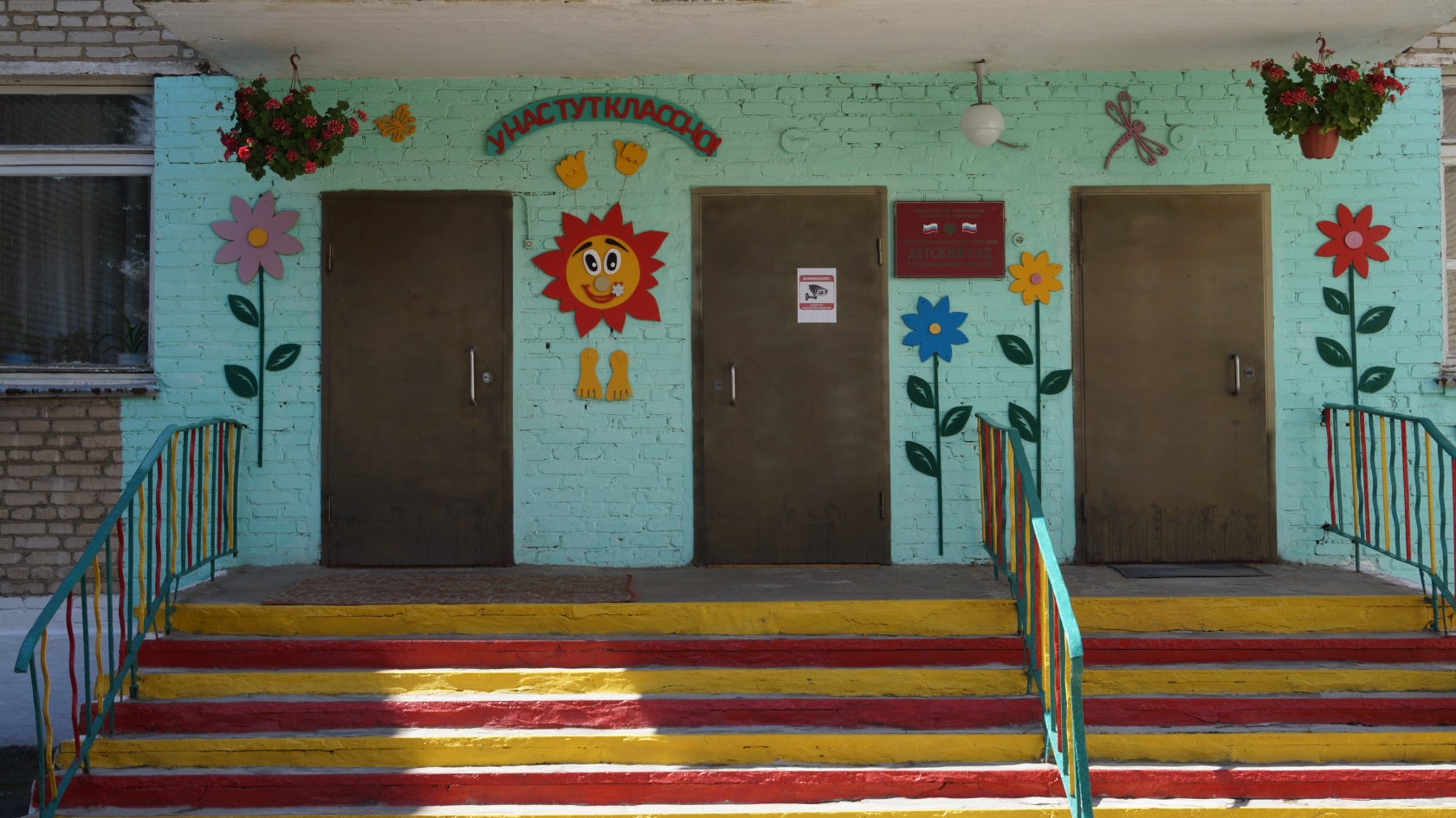 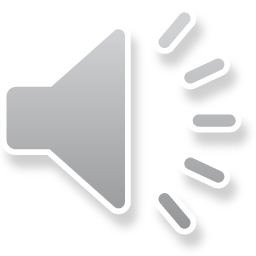 Уважаемые гости, посетители нашего сайта! 
Приглашаем, Вас, на обзорную видеоэкскурсию!
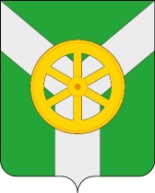 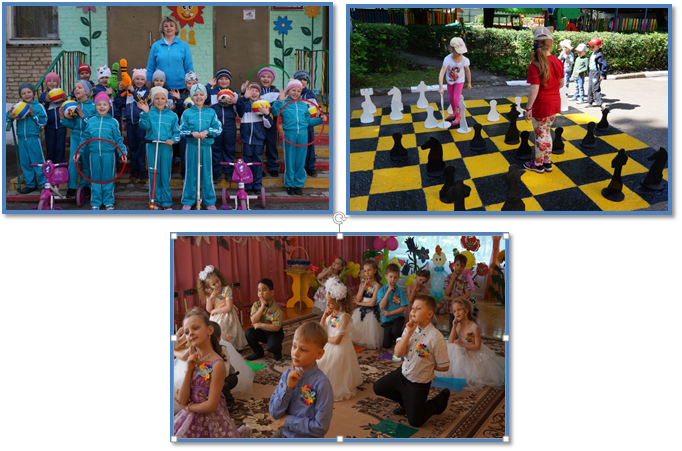 Краткая историческая справка
 
1 марта 1972 года сдан в эксплуатацию  ясли - сад № 31 станции Узловая в соответствии с решением Отдела учебных заведений Московской железной дороги. 
1984 год - Ясли-сад №31 станции Узловая Московской железной дороги в связи с объединением Новомосковского и Тульского отделений на основании указания начальника железной дороги № н8/47 от 27.11.1984г. и приказа начальника отдела учебных заведений №94 5/232 от 25.12.1984г. переименован в Дошкольное образовательное учреждение №31 (ДОУ № 31) ст. Узловая сектора школ и дошкольных учреждений Тульского отделения Московской железной дороги.
1997 год - Дошкольное образовательное учреждение № 31 станции Узловая выделен из структуры Министерства путей сообщения на основании приказа (постановления) заместителя начальника Московской железной дороги №114 от 03.11.1997г., приказа Отдела учебных заведений №393 от 28.10.1997г., передан в муниципальную собственность на основании приказа (постановления) главы администрации №1025 от 16.12.1997г., приказа комитета образования №475 от 23.12.1997г. и переименован в муниципальное дошкольное образовательное учреждение детский сад № 5.
2002 год – МДОУ д/с комбинированного вида № 5 на основании Постановление №474 от 24.06.2002г. Главы МО «г.Узловая и Узловский район», приказа №65/1 –д от 24.06.2002г. комитета образования переименован в муниципальное дошкольное образовательное учреждение детский сад комбинированного вида № 5 (МДОУ д/с комбинированного вида № 5).
2011 год – МДОУ д/с комбинированного вида № 5 - 02.12.2011 г. переименован в муниципальное бюджетное дошкольное образовательное учреждение детский сад комбинированного вида №5 (МБДОУ д/с комбинированного вида №5) на основании приказа № 233-д от 02.12.2011г. комитета образования администрации муниципального образования Узловский район.
2012 год – МДОУ д/с комбинированного вида № 5 -  28.12.2012 г. переименован в муниципальное дошкольное образовательное учреждение детский сад комбинированного вида №5 (МДОУ д/с комбинированного вида №5) на основании приказа №215-д от 28.12.2012г. комитета образования администрации муниципального образования Узловский район.
Деятельность ДОУ осуществляется на основании лицензии и устава
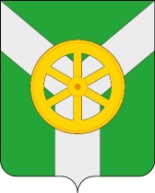 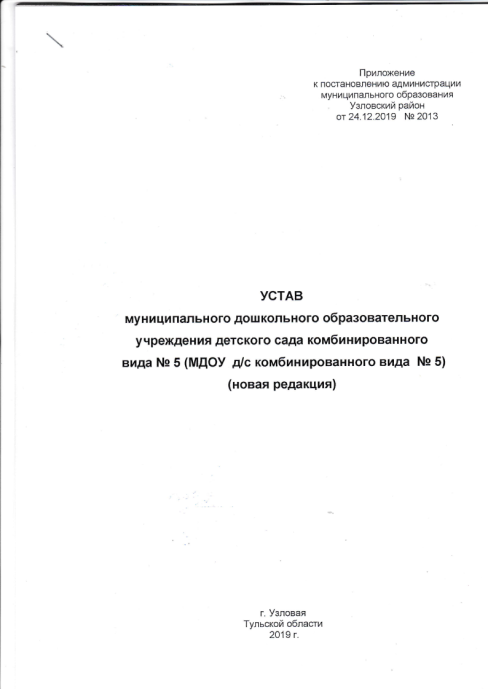 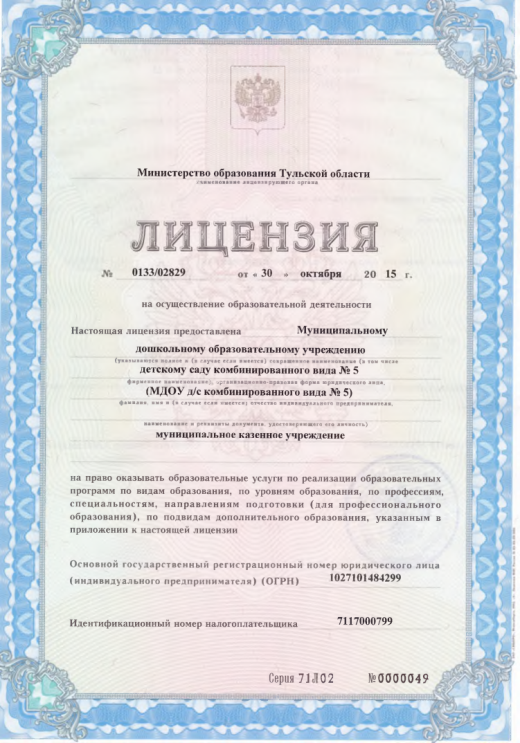 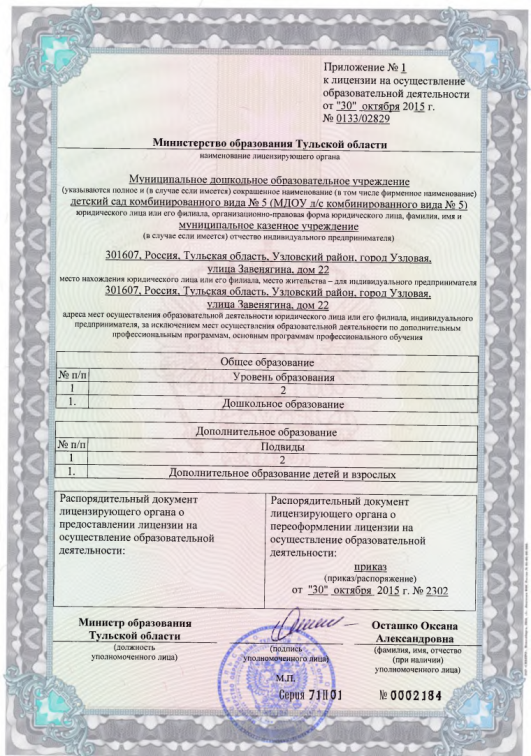 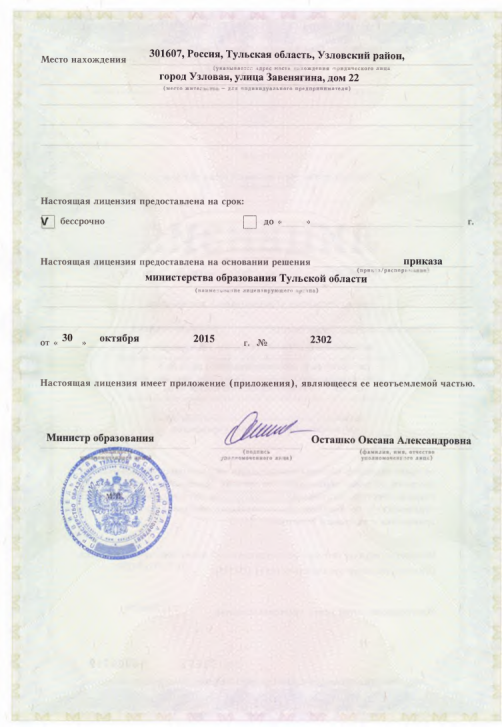 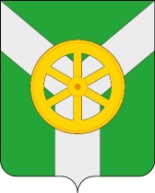 Разработаны:
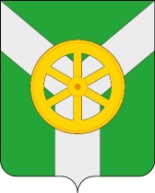 Структура образовательной организации:



5 групп общеразвивающей направленности:
2 первые младшие группы (для детей раннего возраста, от 1-го  до 3-х  лет)
1 вторая  младшая группа  (дети 4-го года жизни)
1 средняя группа  (дети 5-го года жизни)
1 подготовительная  группа  (дети 7-го года жизни)

3 группы комбинированной направленности:
средняя группа (дети 5-го года жизни)
старшая группа (дети 6-го года жизни)
подготовительная группа (дети 7-го года жизни)

2 группы компенсирующей направленности:
старшая группа  (дети 6-го года жизни)
подготовительная  группа  (дети 7-го года жизни)
В ДОО функционирует психолого - педагогический консилиум
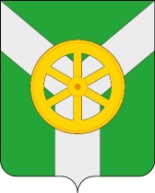 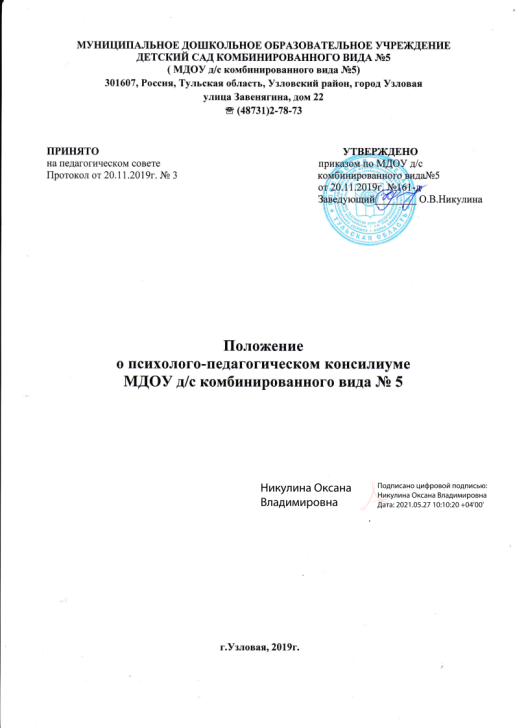 анализ
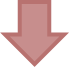 обследование
планирование
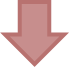 прогноз развития, 
обучения, воспитания
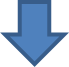 коррекция
сопровождение
профилактика
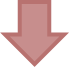 контроль
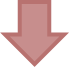 оценка результатов
Кадровый потенциал
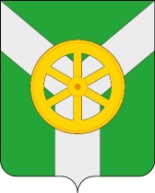 Квалификационная категория
Образовательный уровень
Освещение деятельности ДОУ
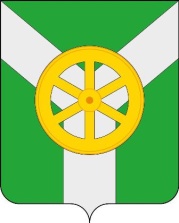 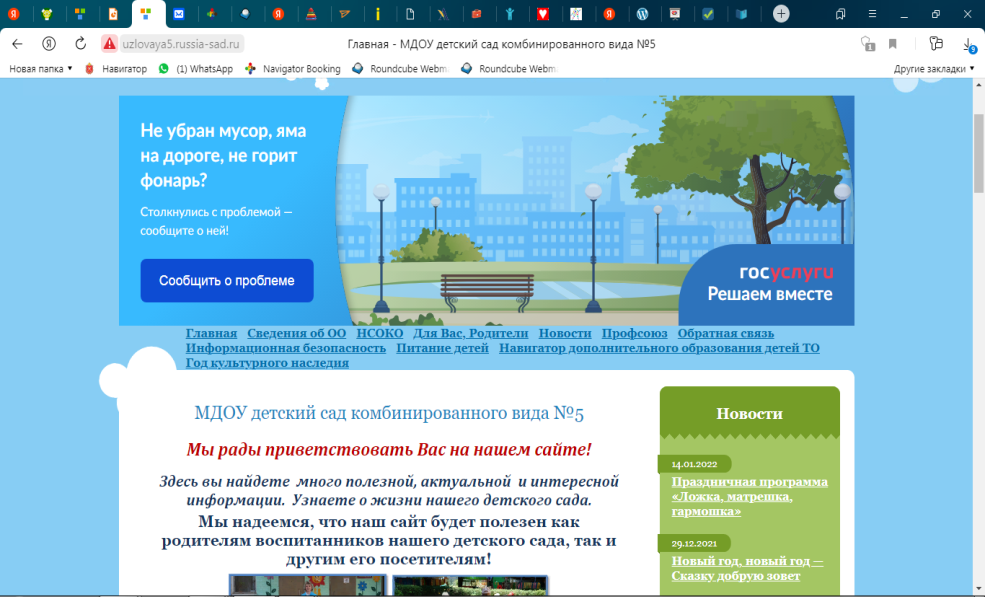 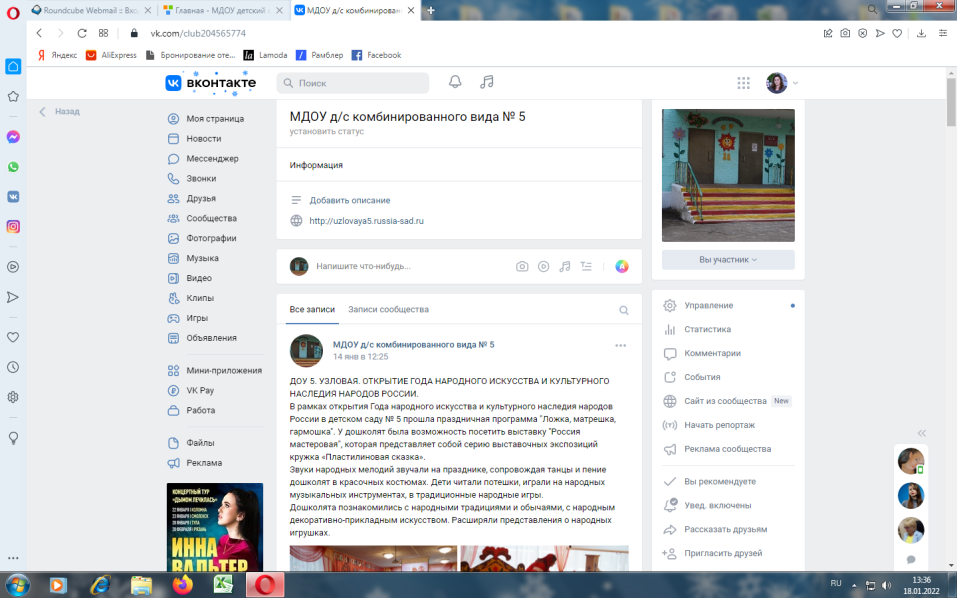 http://uzlovaya5.russia-sad.ru/
https://vk.com/club204565774
Дополнительные образовательные услуги
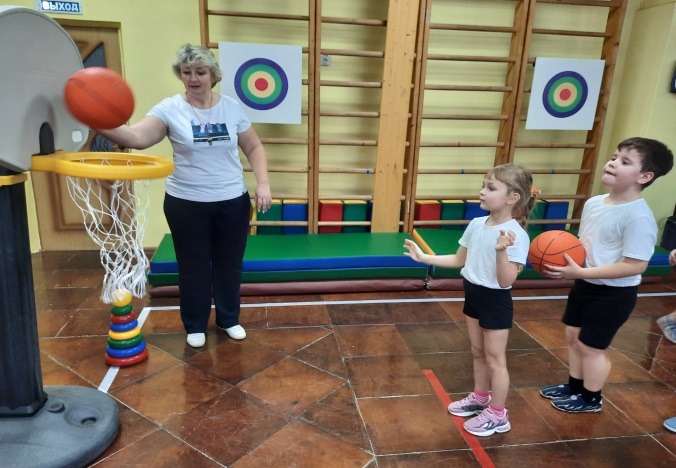 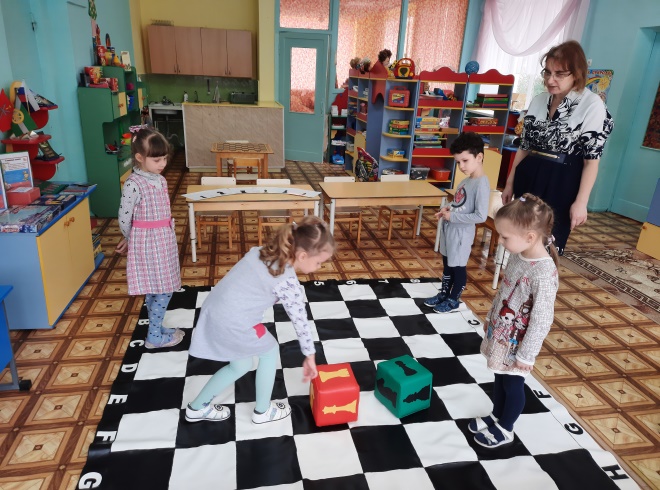 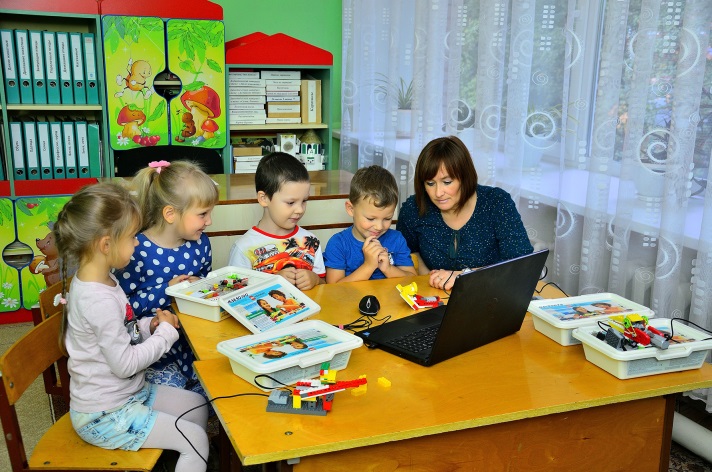 Кружок 
«Леготехник»
Секция 
«Играем в баскетбол»
Кружок 
«В мире шахмат и шашек»
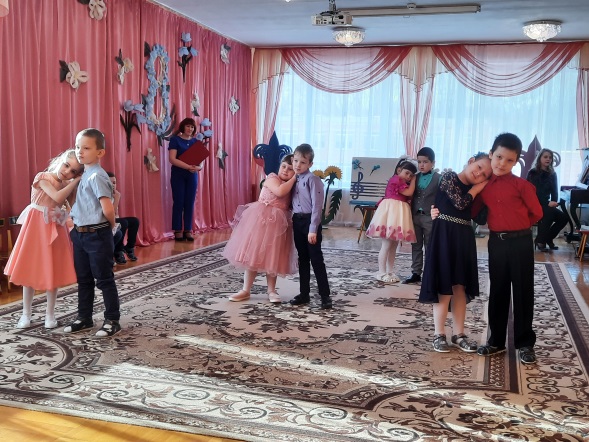 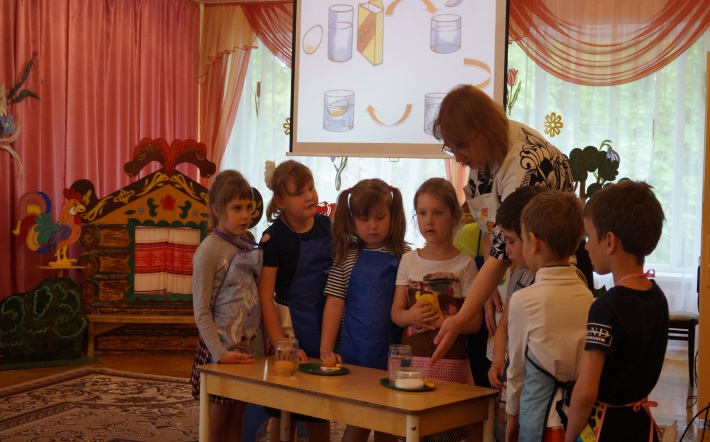 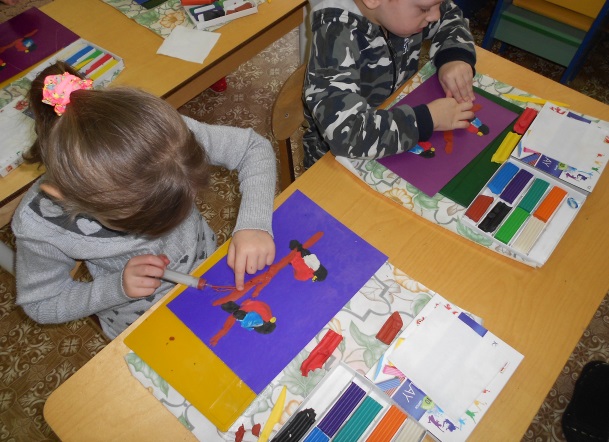 Кружок 
«Задорный каблучок»
Кружок 
«Почемучки»
Кружок 
«Пластилиновая сказка»
Развивающая предметно-пространственная среда 

В детском саду созданы все условия для комфортного пребывания и обучения детей. В групповых помещениях имеется все необходимое для удовлетворения потребностей ребёнка в познании, общении, физическом и духовном развитии в целом. В группах имеются мультимедийные доски, проекторы, интерактивный стол. В кабинете педагога-психолога интерактивная песочница, учителя-логопеда интерактивный логопедический комплекс «Теремок».
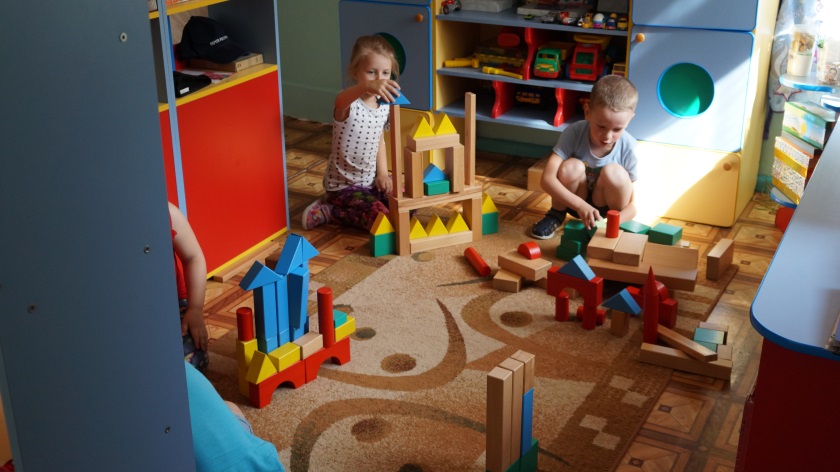 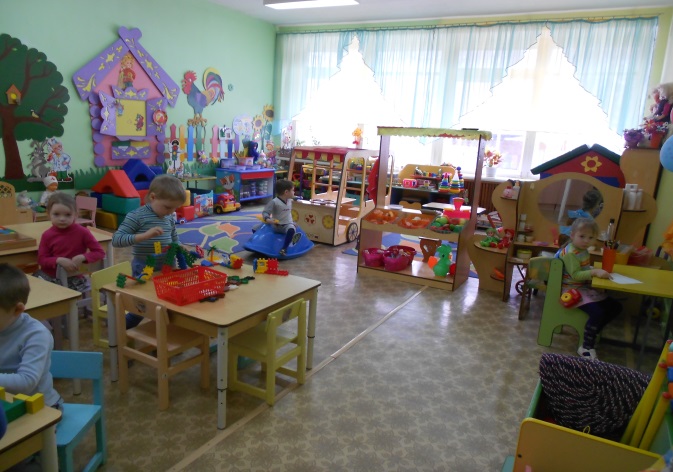 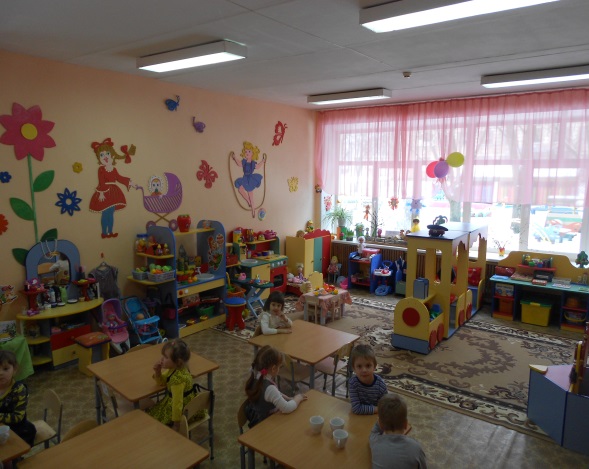 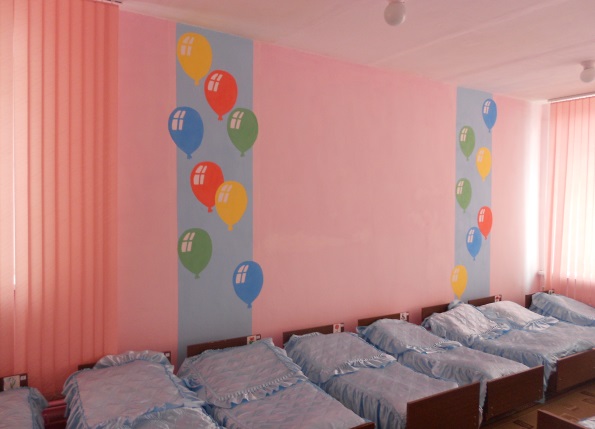 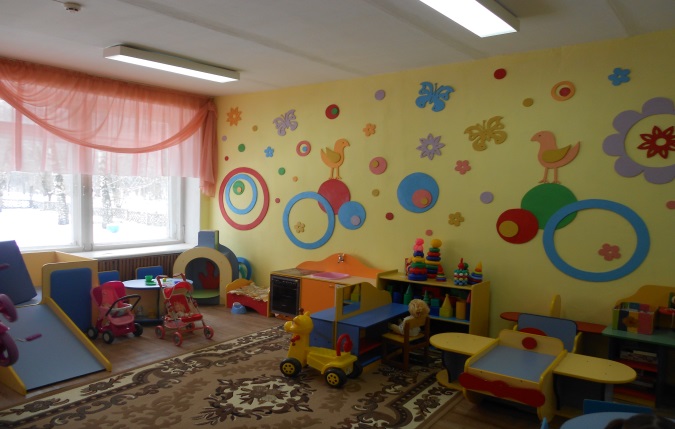 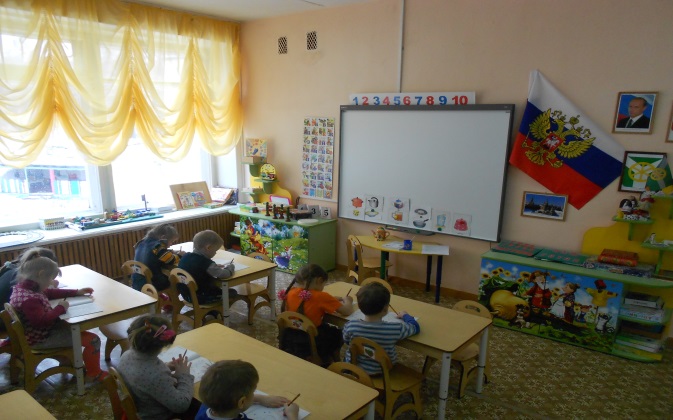 Развивающая предметно-пространственная среда
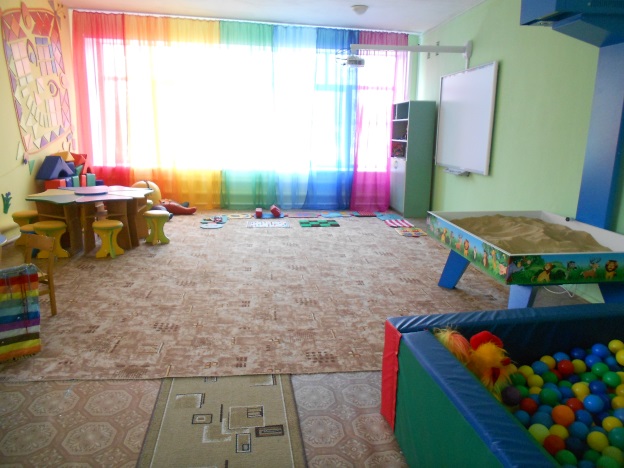 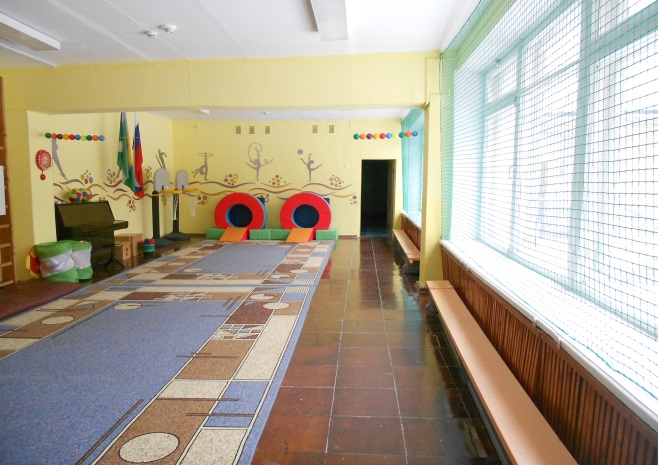 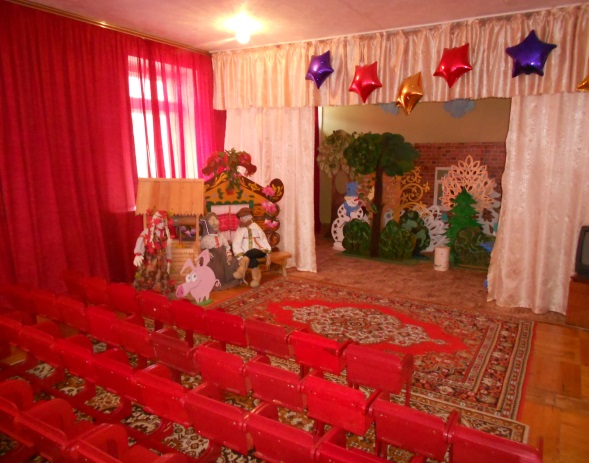 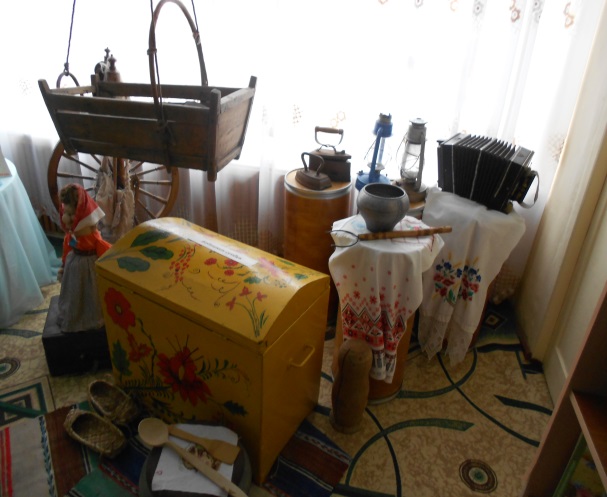 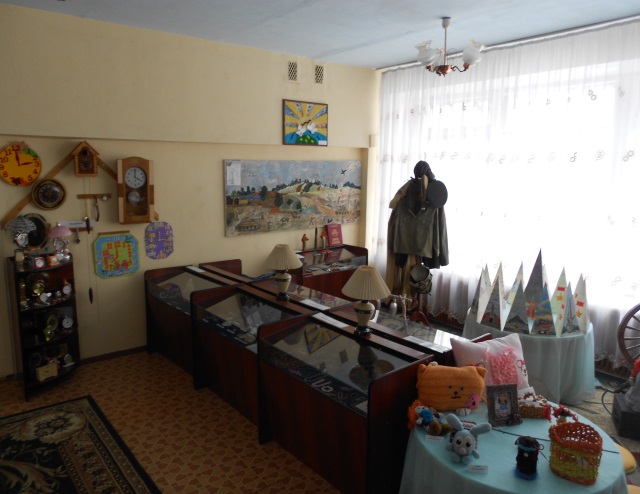 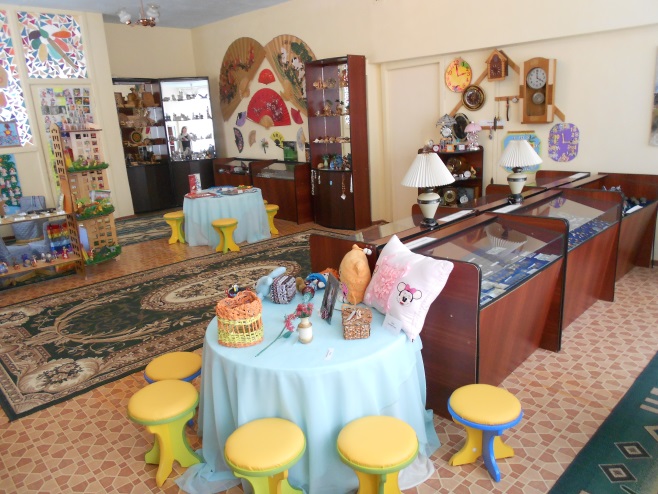 Благоустройство  территории ДОО

Территория учреждения благоустроена, каждая группа имеет прогулочный участок и прогулочную веранду. Все участки озеленены насаждениями различных видов деревьев и кустарников, имеются клумбы с однолетними и многолетними насаждениями, фонтан, огород, теплица и т.д.
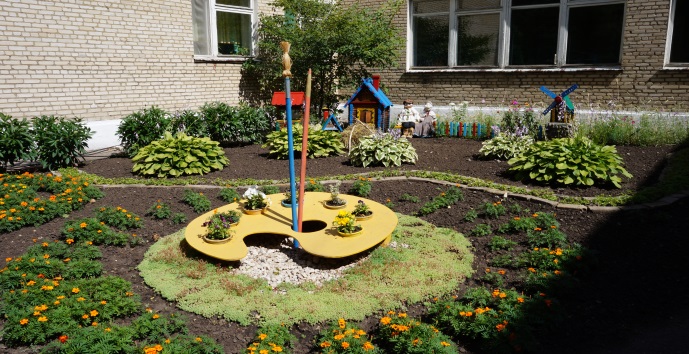 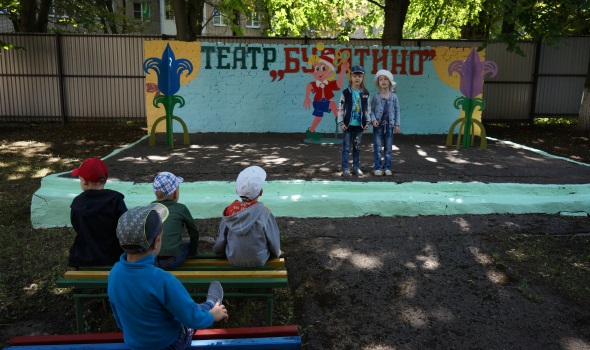 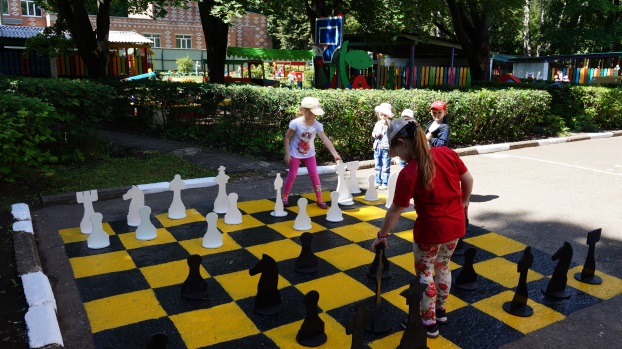 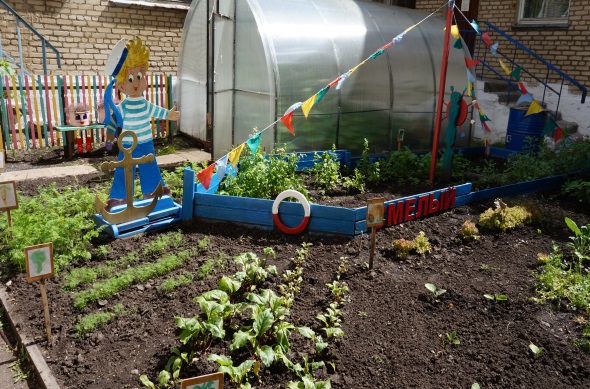 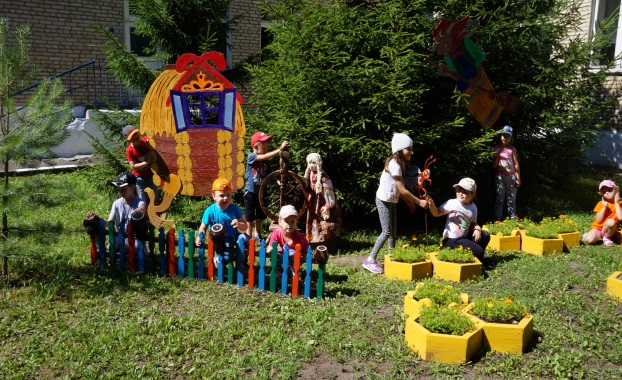 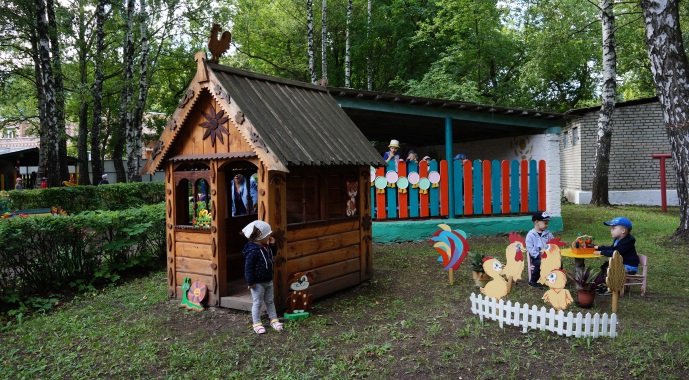 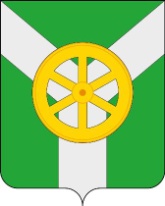 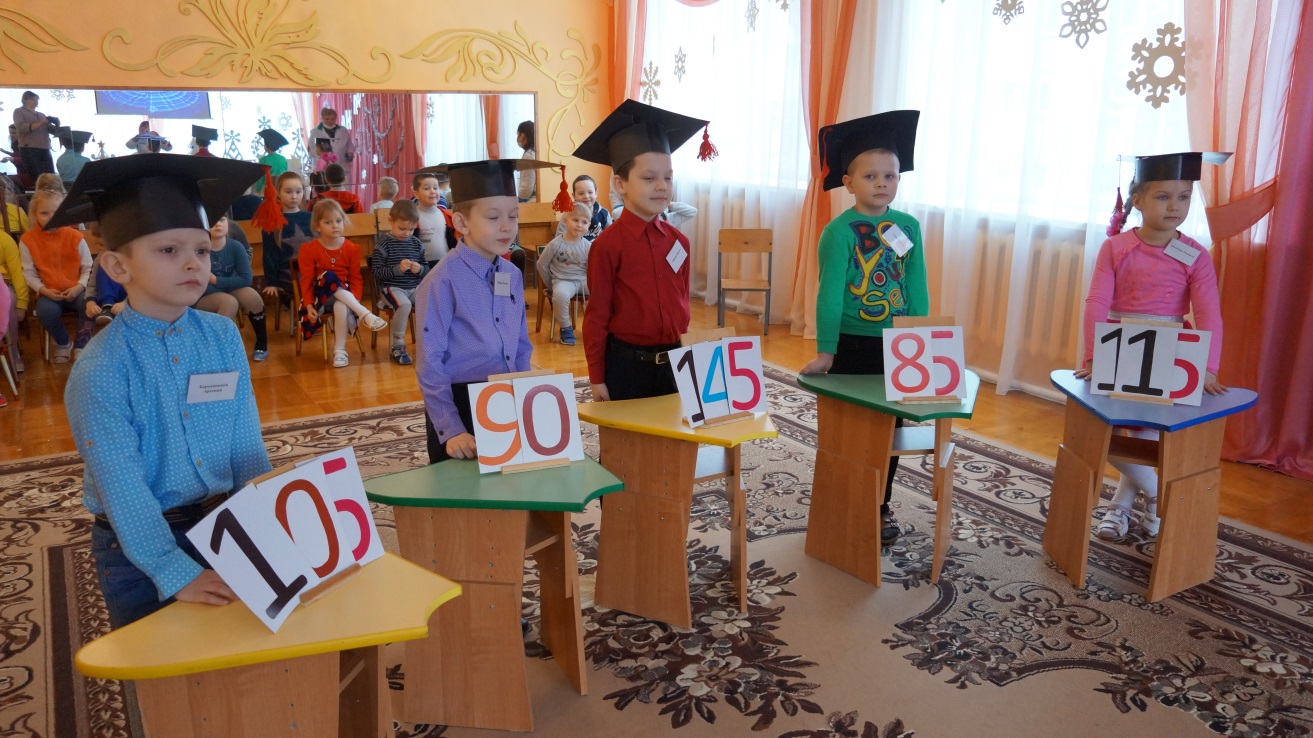 Участие педагогов и воспитанников в конкурсах
Участие педагогов и воспитанников в конкурсах
Взаимодействие с семьей
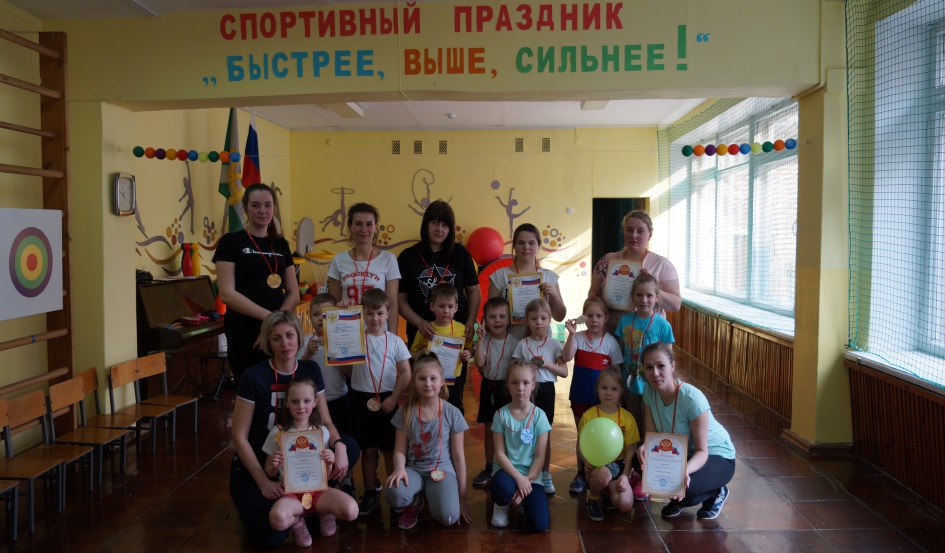 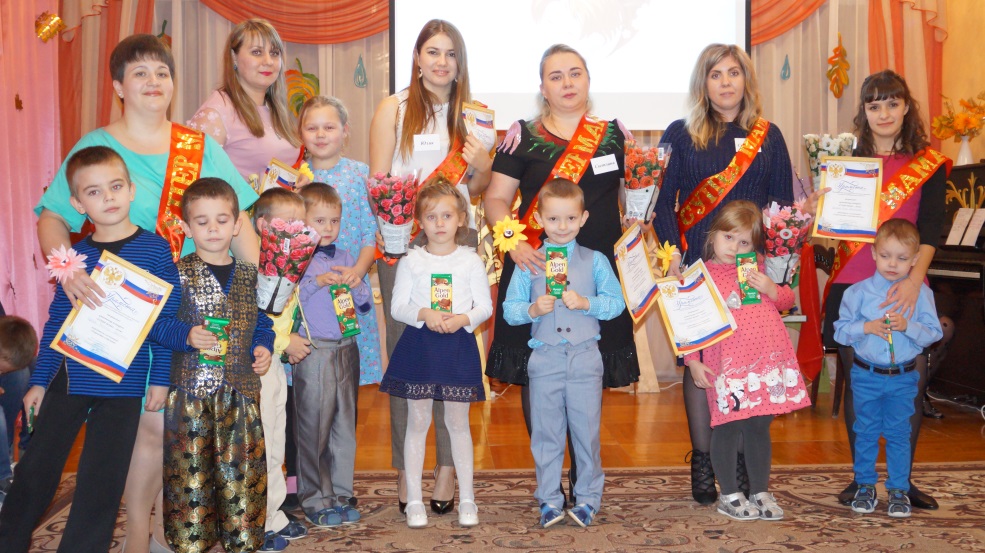 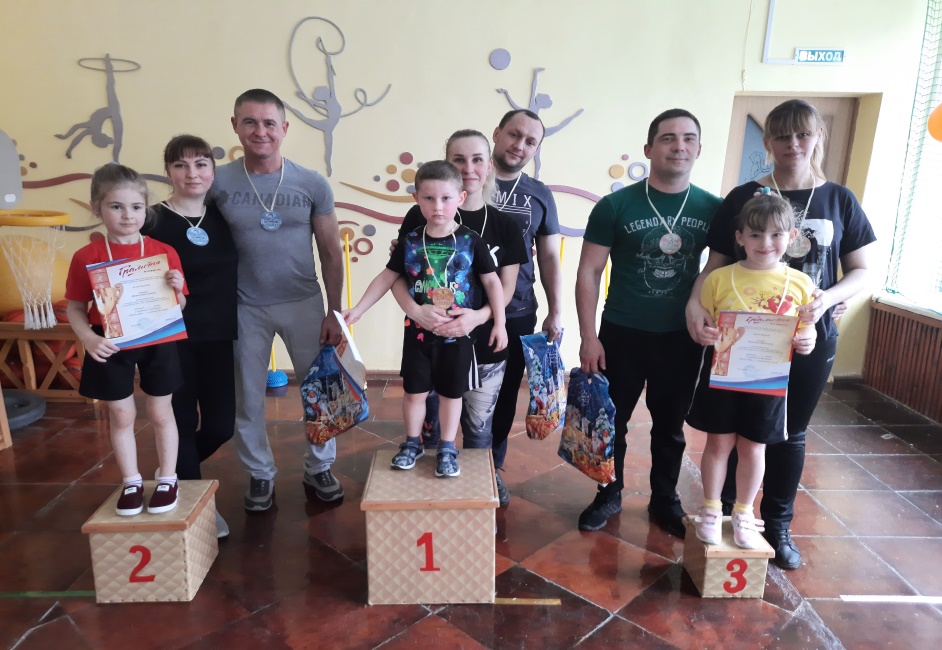 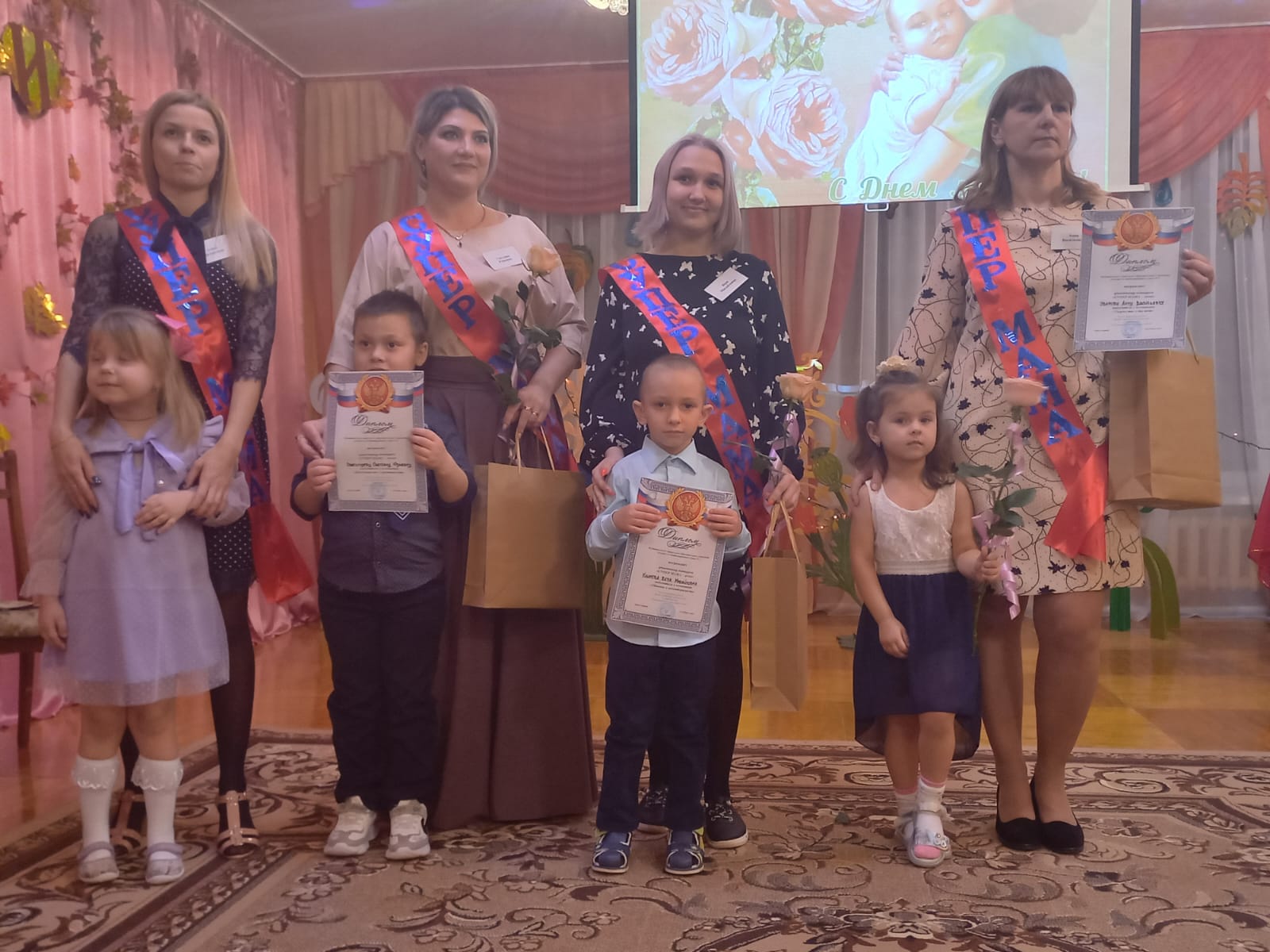 Взаимодействие со школой и социальными партнерами
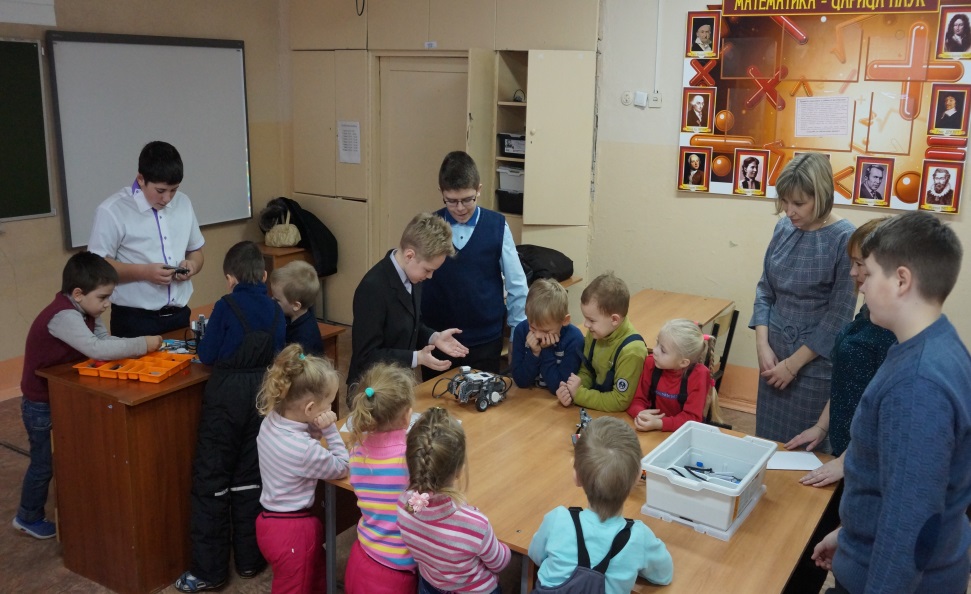 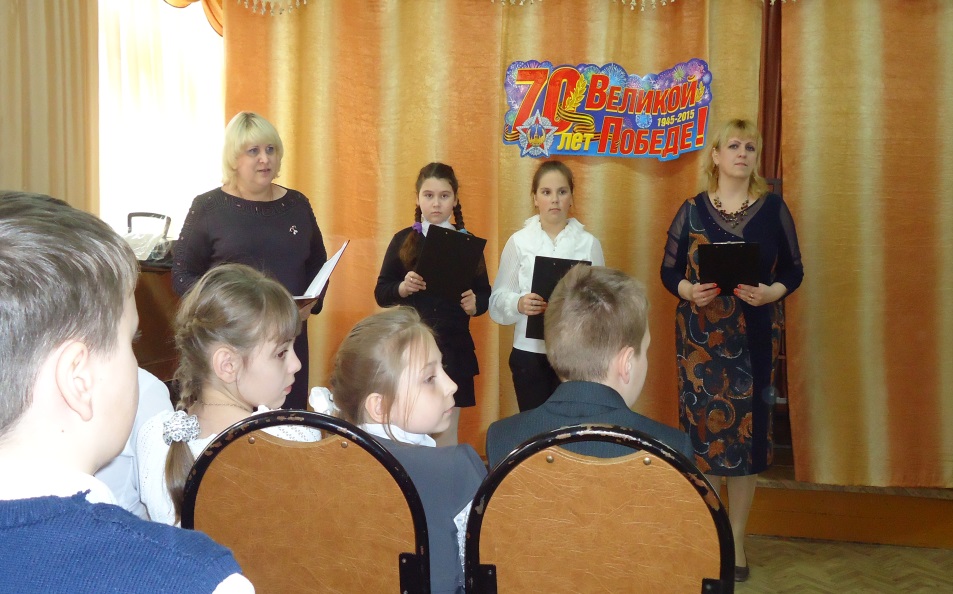 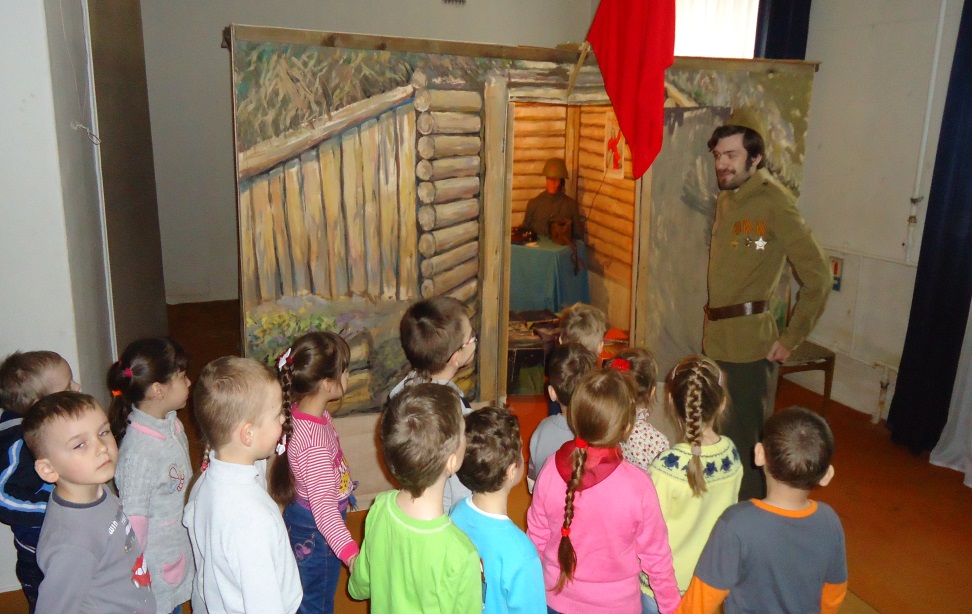 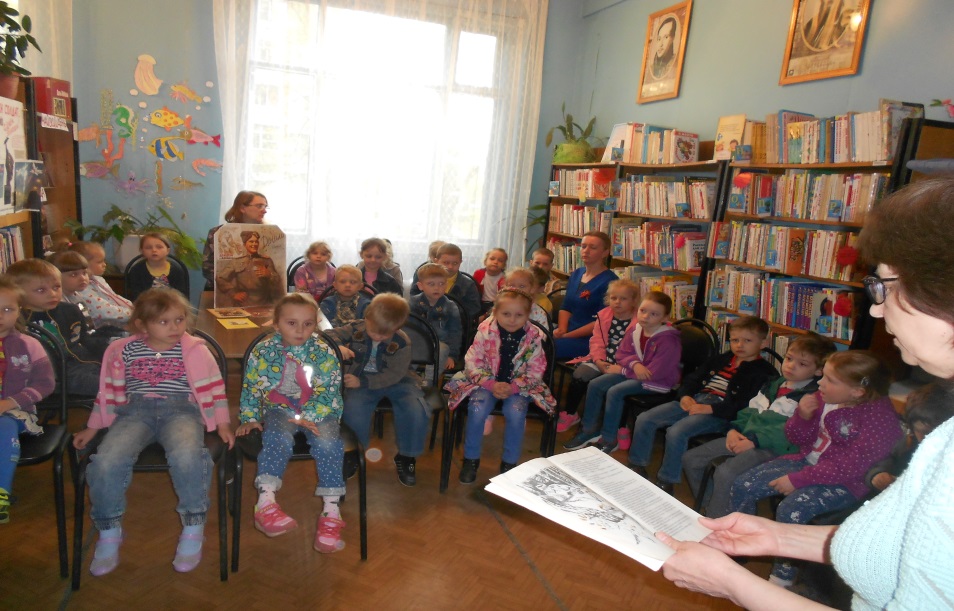 Рады мы встречать гостей, приходите поскорей!
Как живем, во что играем - показать Вам обещаем!
Спасибо, за внимание!